ACCJC Town Hall Listening Session on the Draft 2024 Accreditation Standards
Session Facilitators
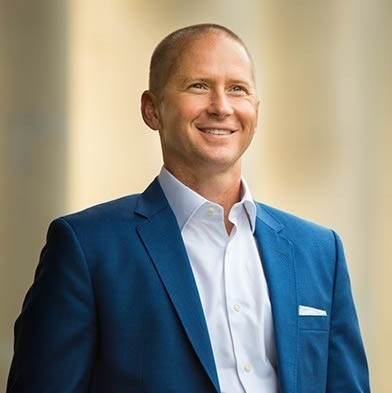 Mac Powell, ACCJC President
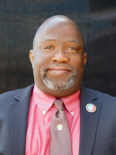 Robert L Stewart Jr, ASCCC South Representative
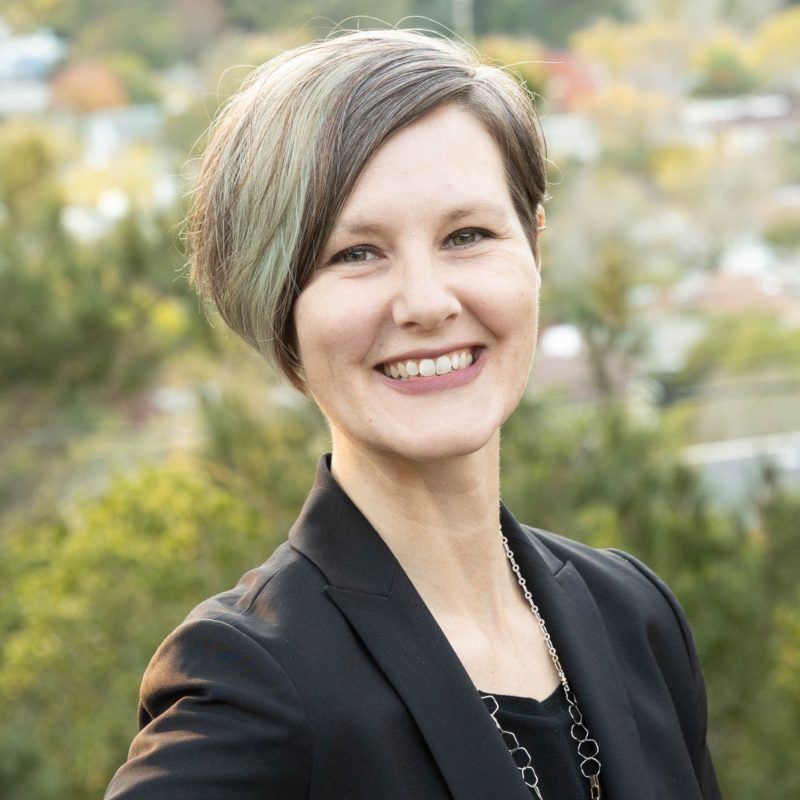 Catherine Webb, ACCJC Vice President
2
Town Hall Listening Session on the Draft 2024 Accreditation Standards

Academic Senate for California Community Colleges
2022 Fall Plenary Session
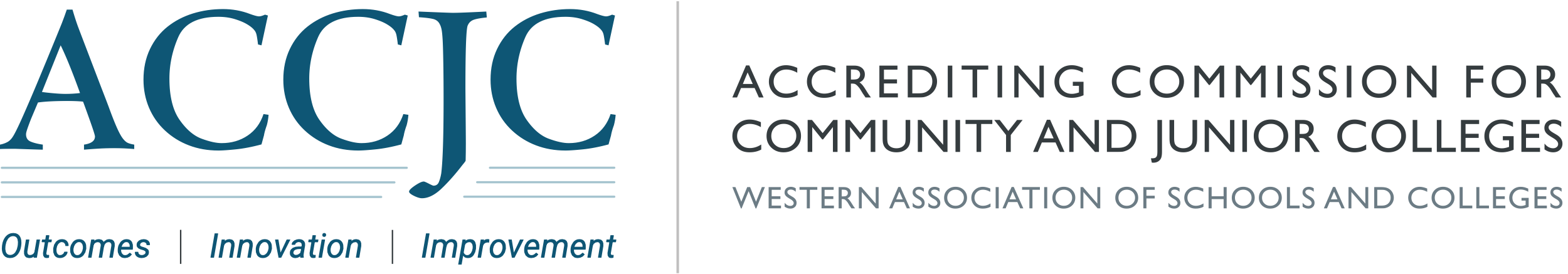 ACKNOWLEDGING THE CONTEXT
Pandemic
Campus Tensions
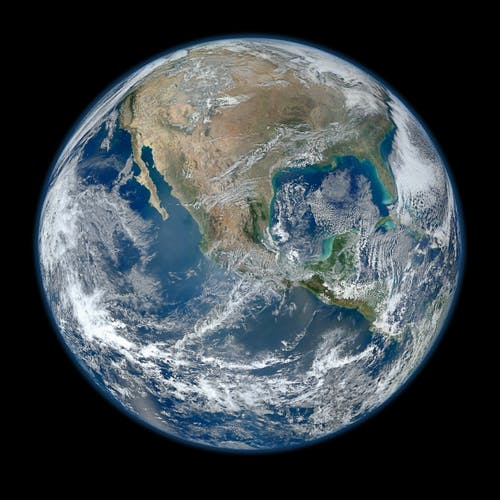 Yearning for Equity and Inclusion
Turnover
Persistent Opportunity Gaps
Fatigue and Burnout
Declining Public and Performance-Based Funding
Rapid Change
Questioning the Value of Higher Education
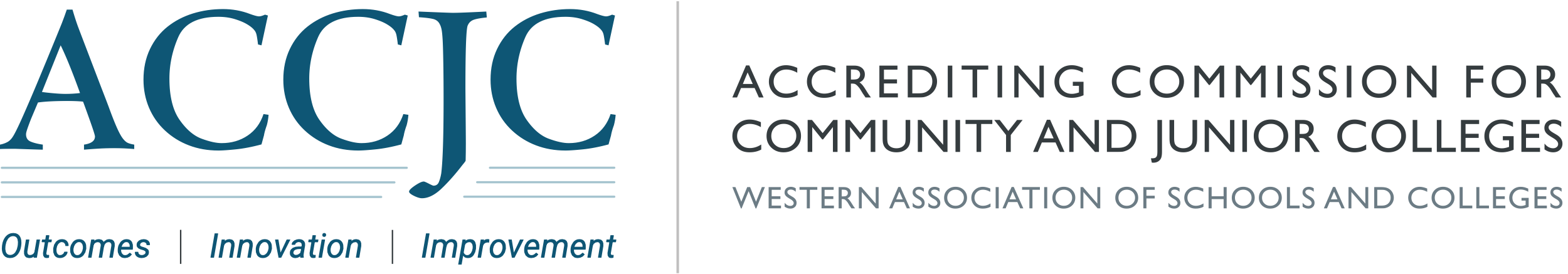 [Speaker Notes: Where Does Transformation Begin

Whether at the institutional level or at the level of the Commission, it begins with a “Why” that unifies messaging and processes. It is a word or an idea that is repeated, reinforced, and imbued in every conversation, decision, and process.
There is no doubt that the why that unifies us is…]
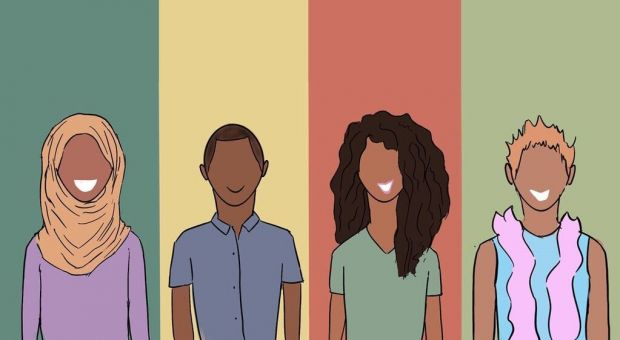 Student  Learning & Success
Institutional
Improvement
Quality
Assurance
Equity
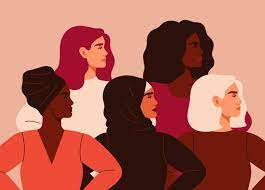 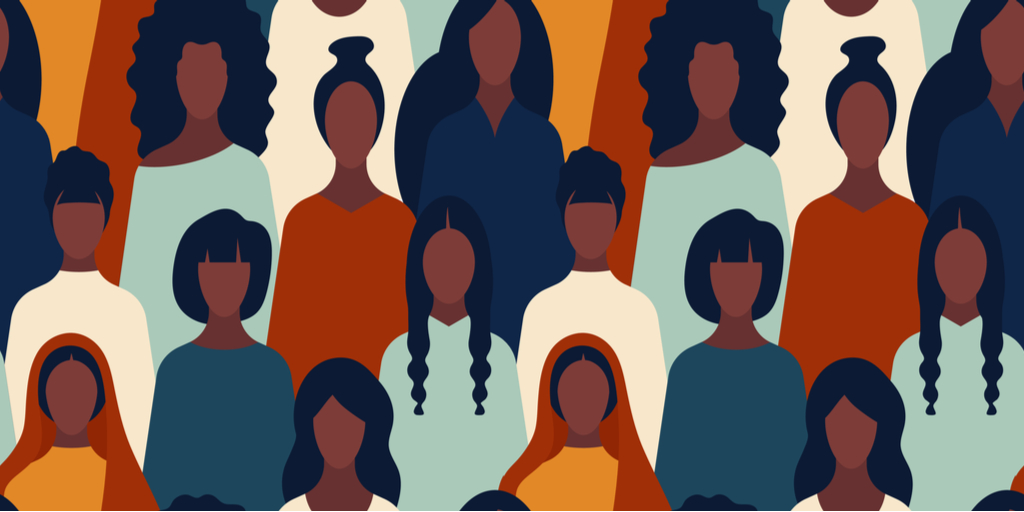 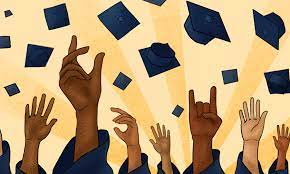 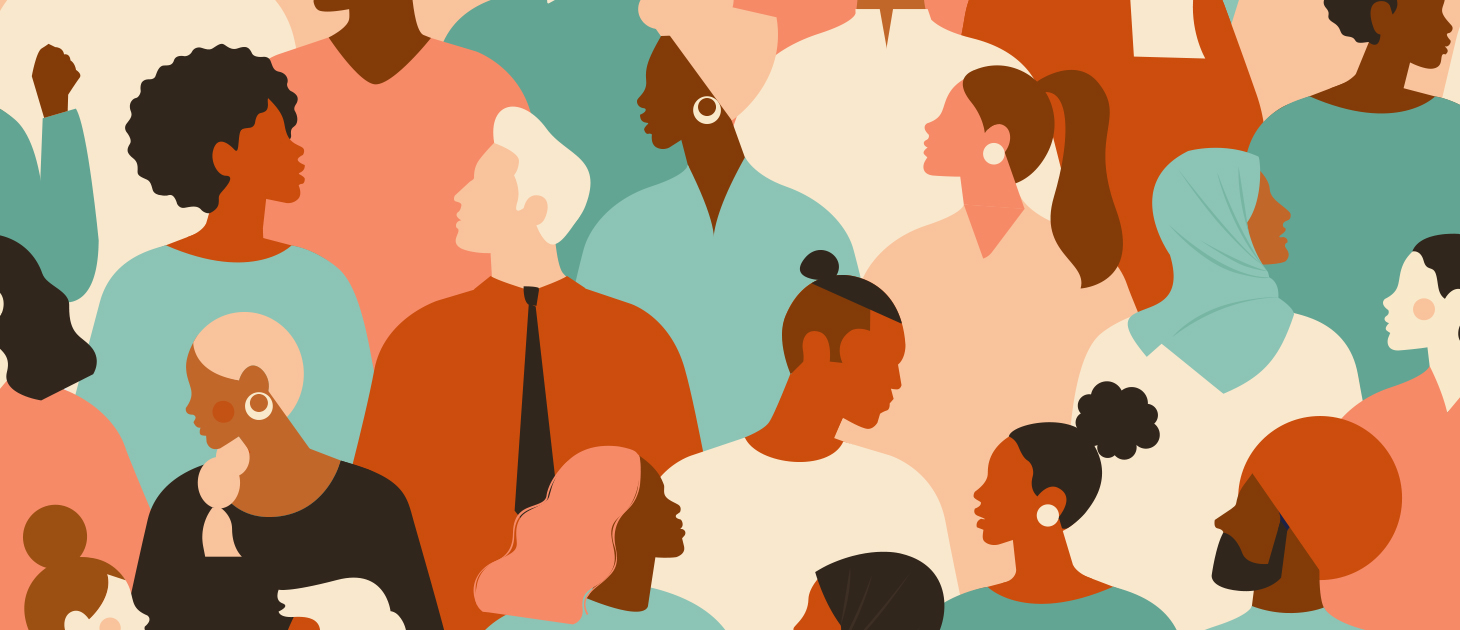 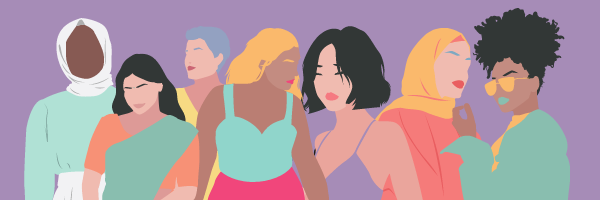 [Speaker Notes: Where Does Transformation Begin

Whether at the institutional level or at the level of the Commission, it begins with a “Why” that unifies messaging and processes. It is a word or an idea that is repeated, reinforced, and imbued in every conversation, decision, and process.
There is no doubt that the why that unifies us is…]
How Do We Serve A New World?
Conversation & Listening
Empathy
Encouragement
Support
Facilitating Solutions
Commitment Equitable Outcomes
Integrity
Quality Assurance
Peer Review
Institutional Improvement
Student Learning & Achievement
Collegiality
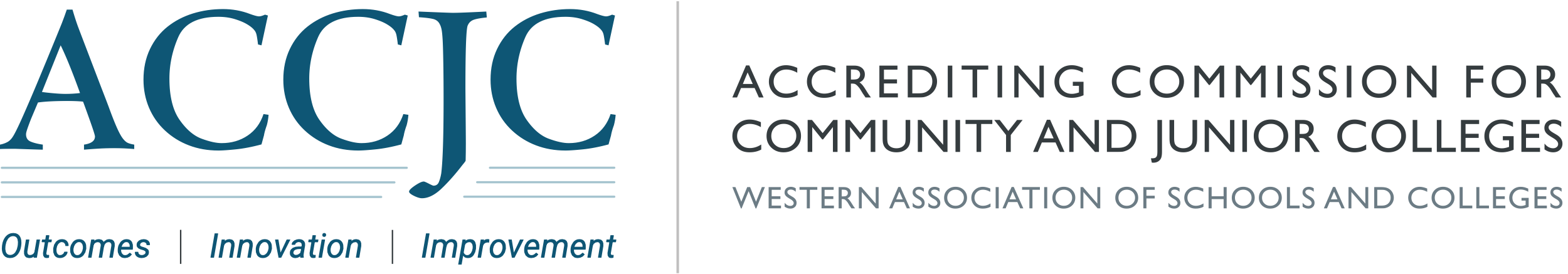 [Speaker Notes: First row: What is important that has already been built into the process.
Click: Due to the work of the ACCJC
Second click: Second row: what is needed for this new phase/paradigm/vision]
What is the Skillset of A New Version of Accreditors?
Convener
Partner
Facilitator
Expert in Transformation
Advocate
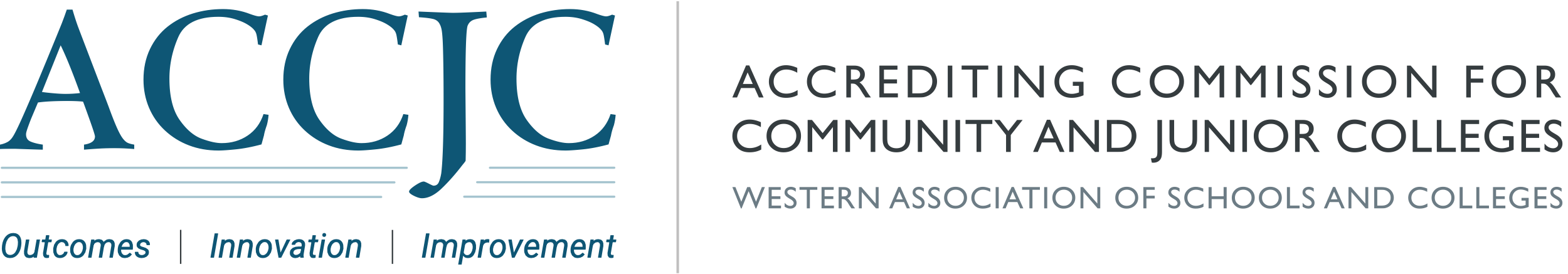 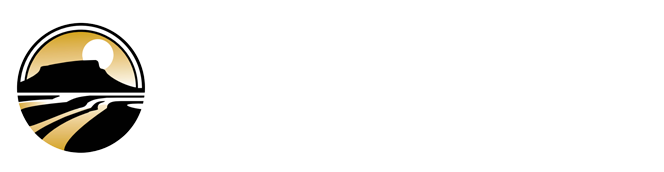 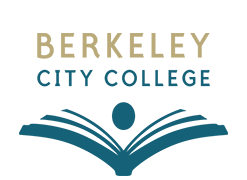 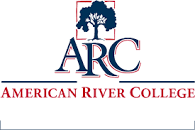 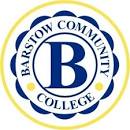 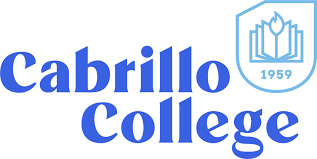 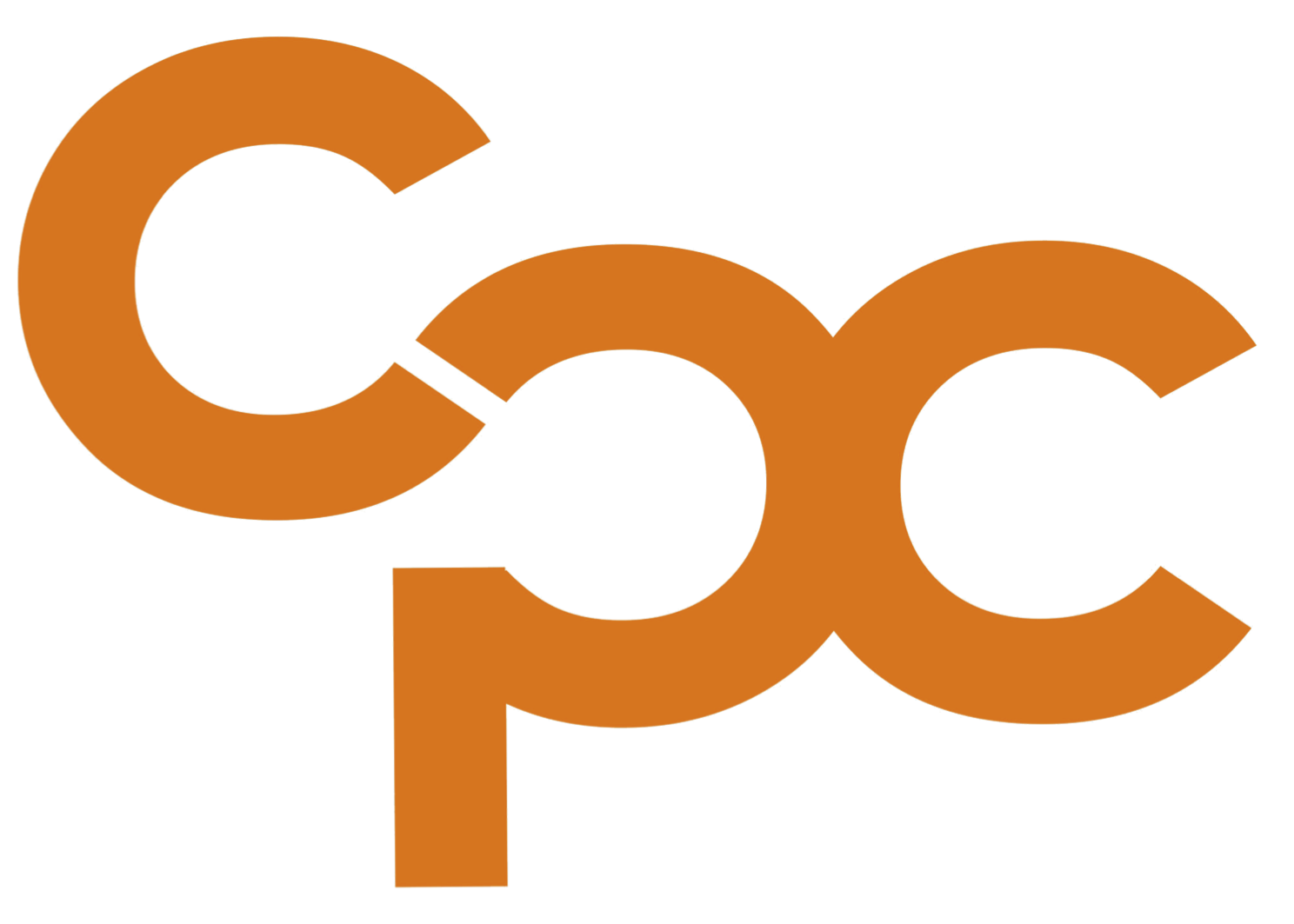 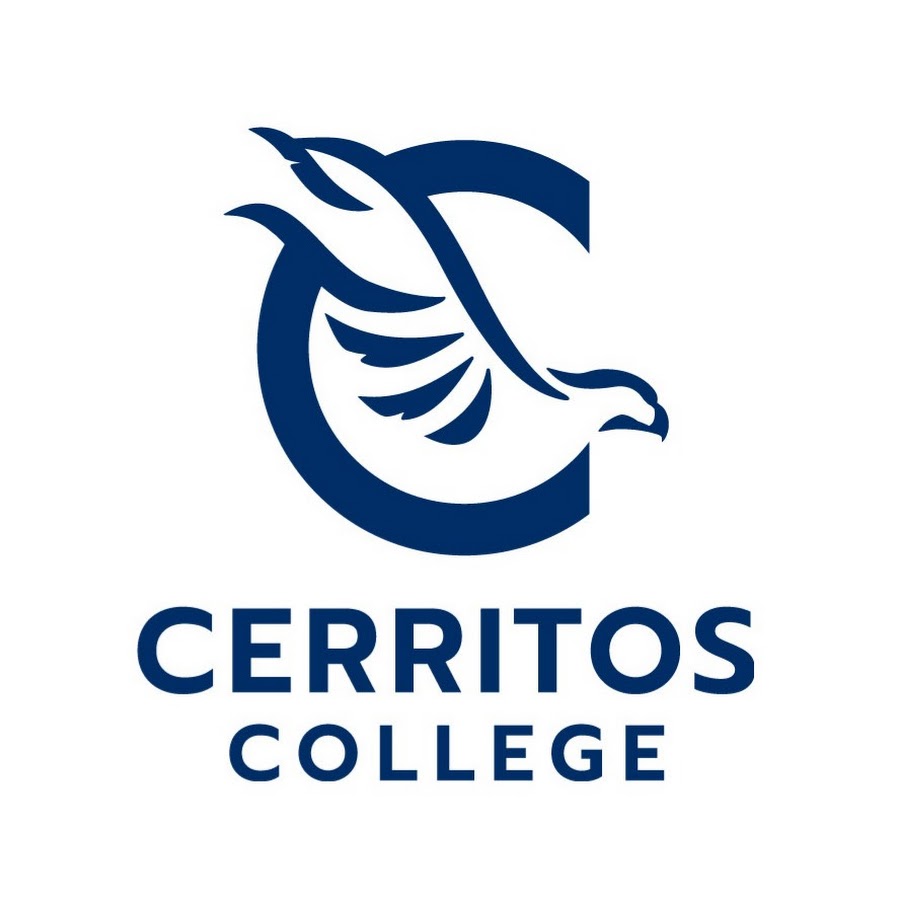 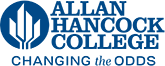 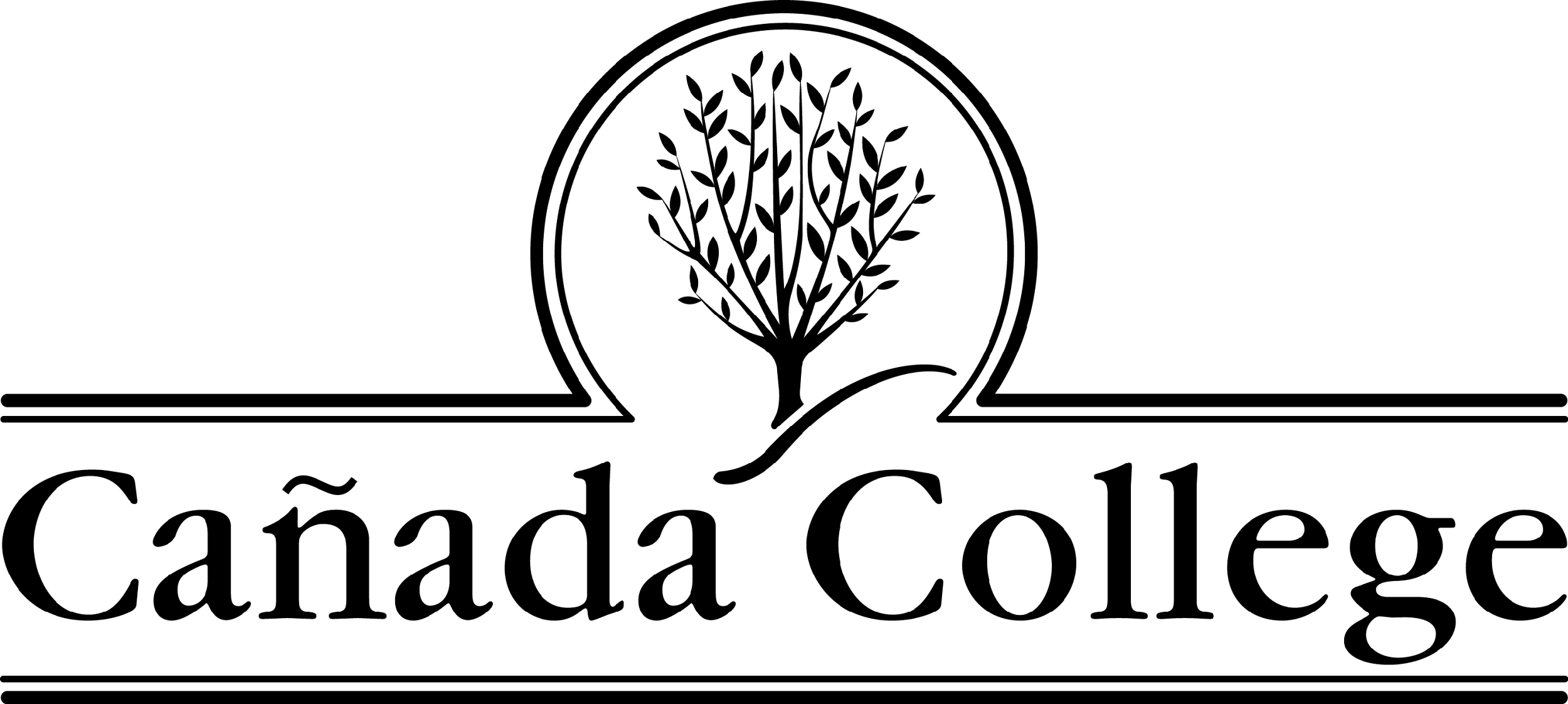 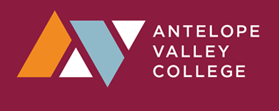 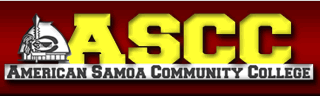 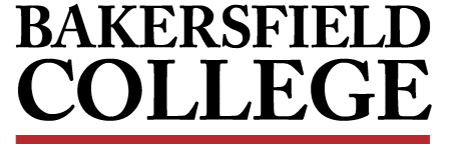 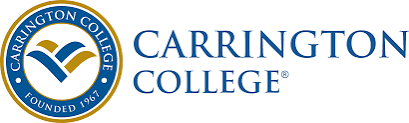 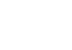 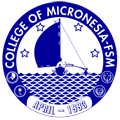 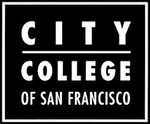 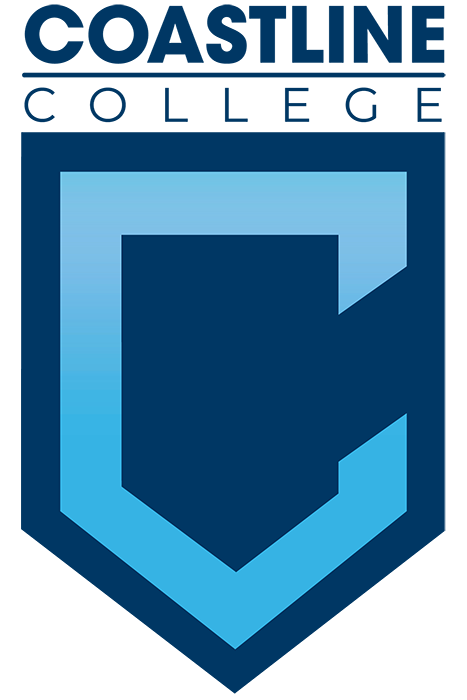 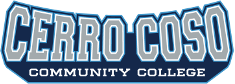 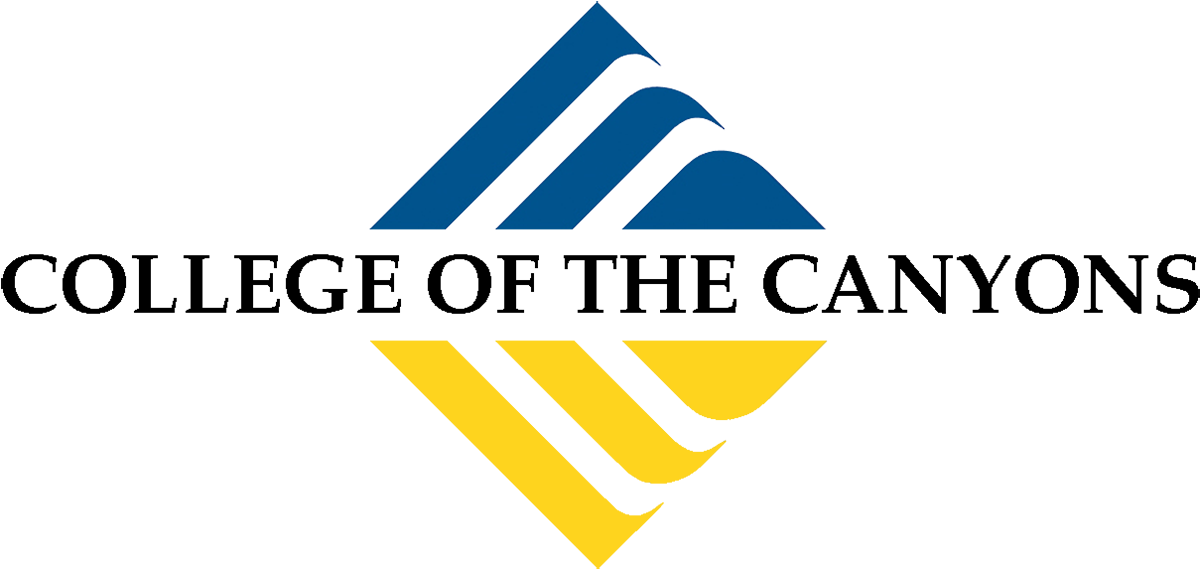 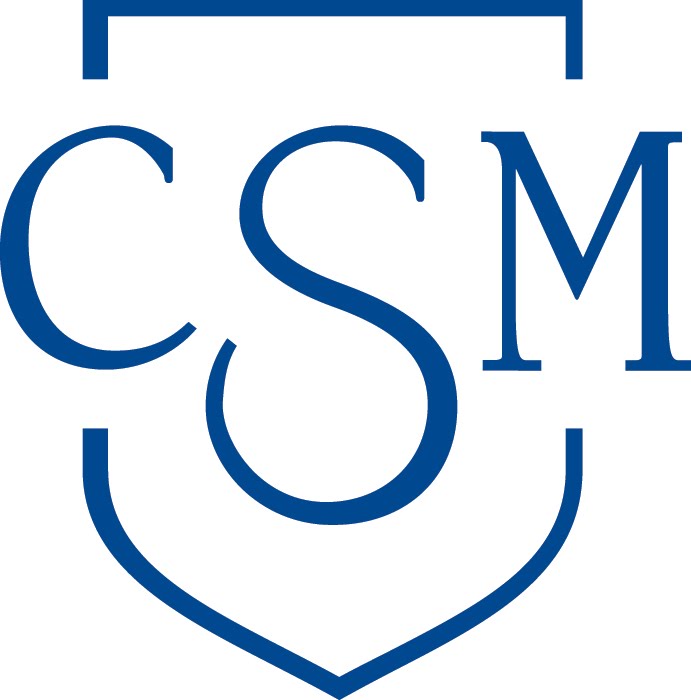 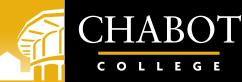 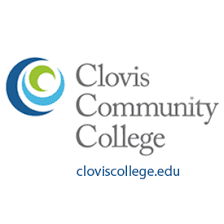 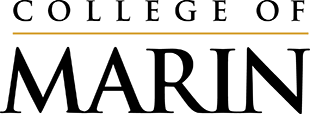 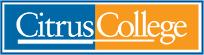 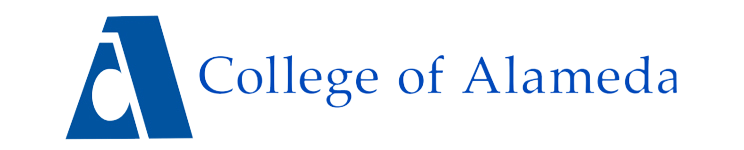 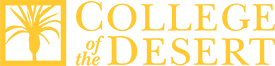 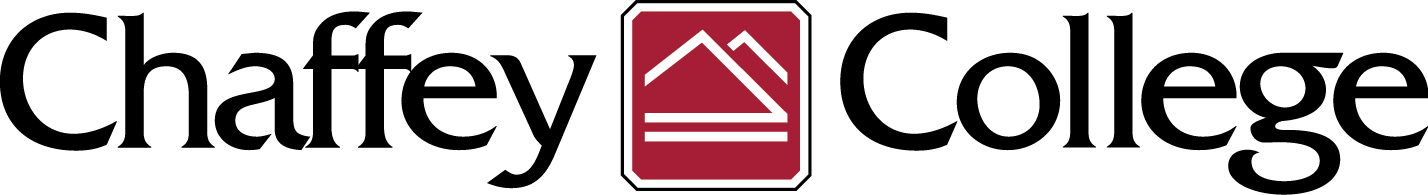 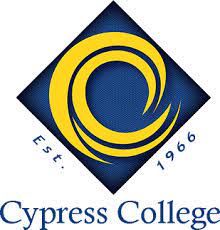 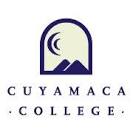 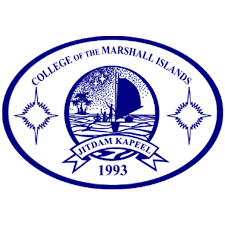 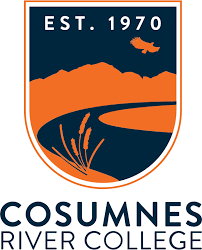 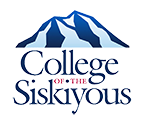 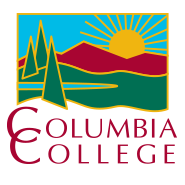 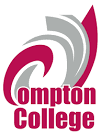 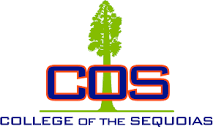 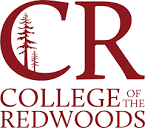 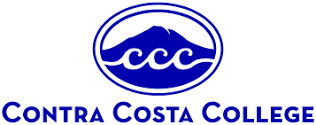 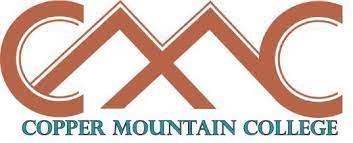 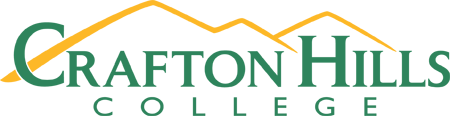 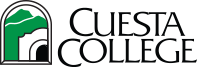 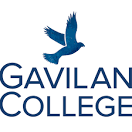 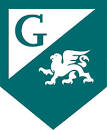 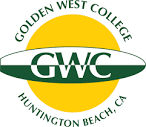 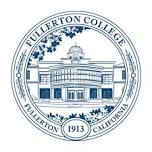 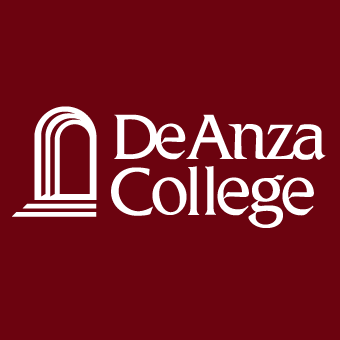 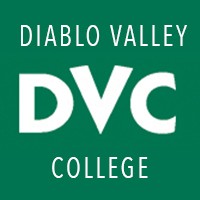 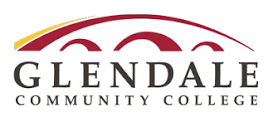 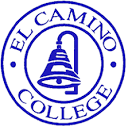 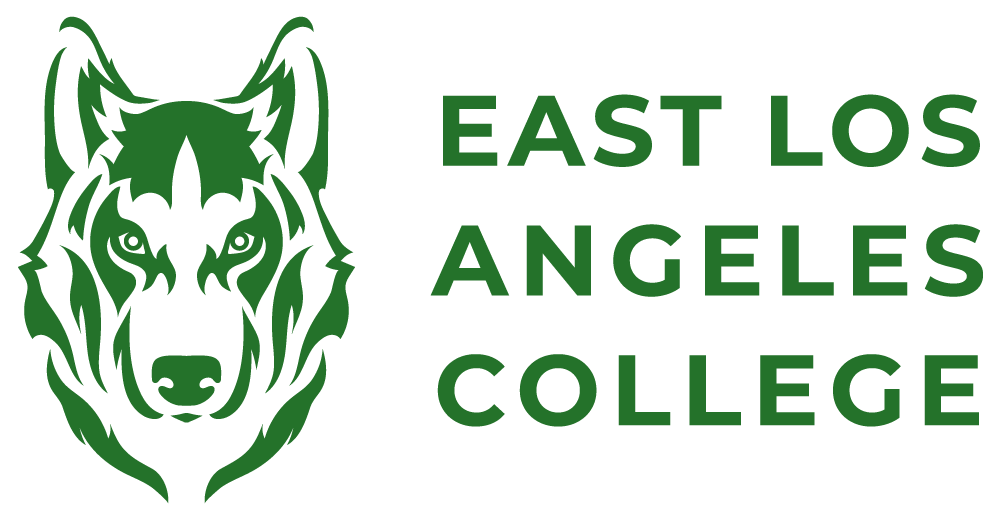 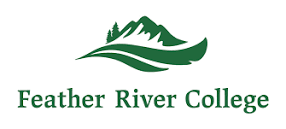 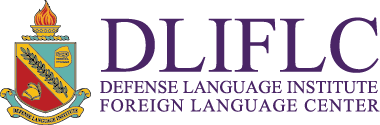 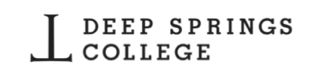 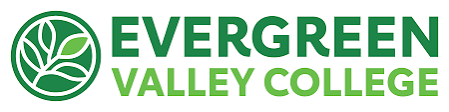 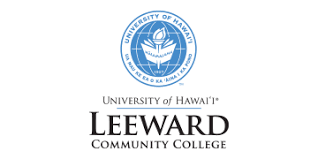 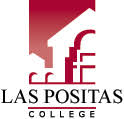 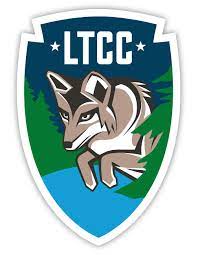 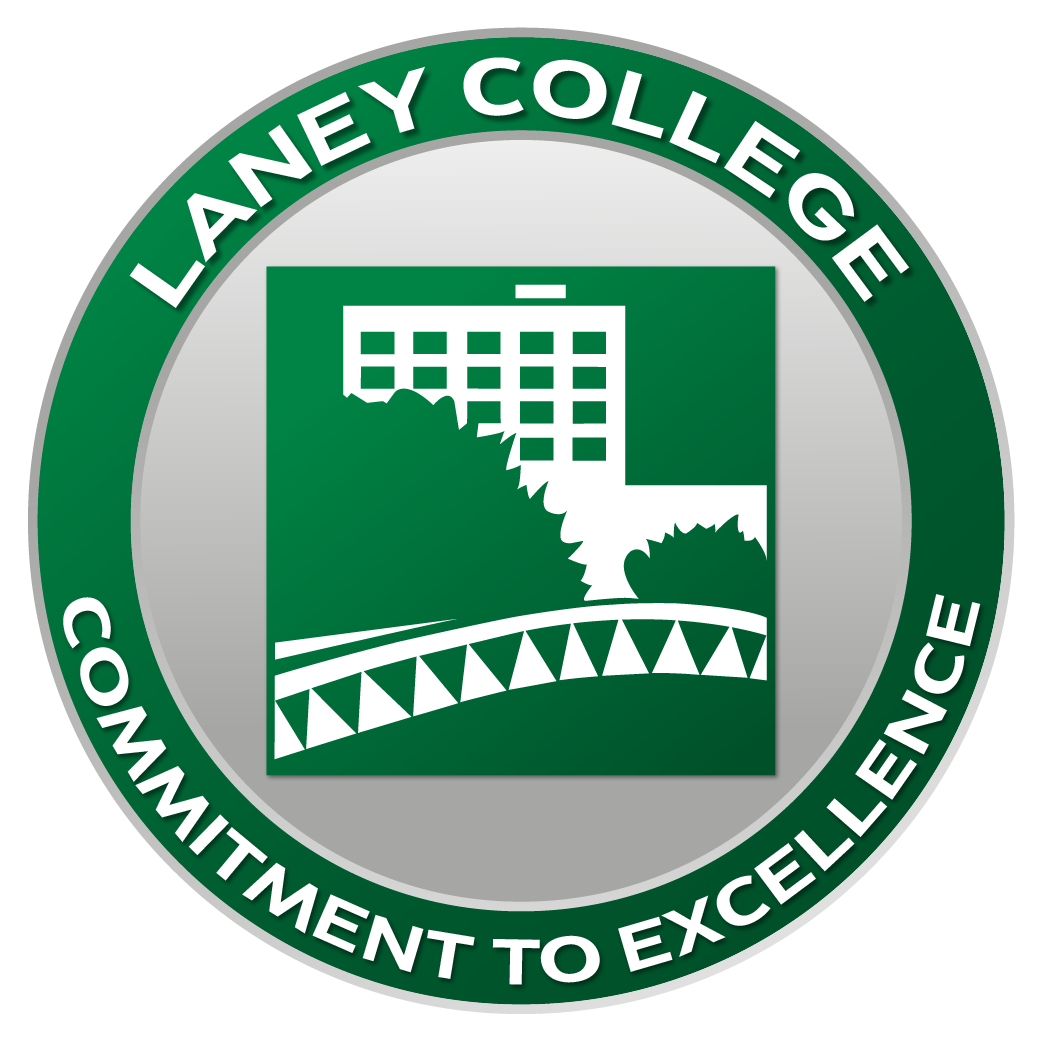 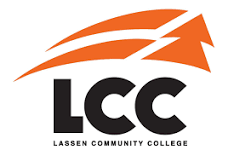 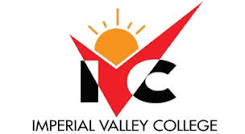 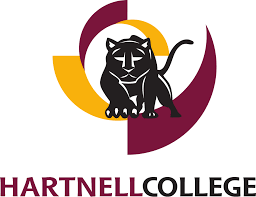 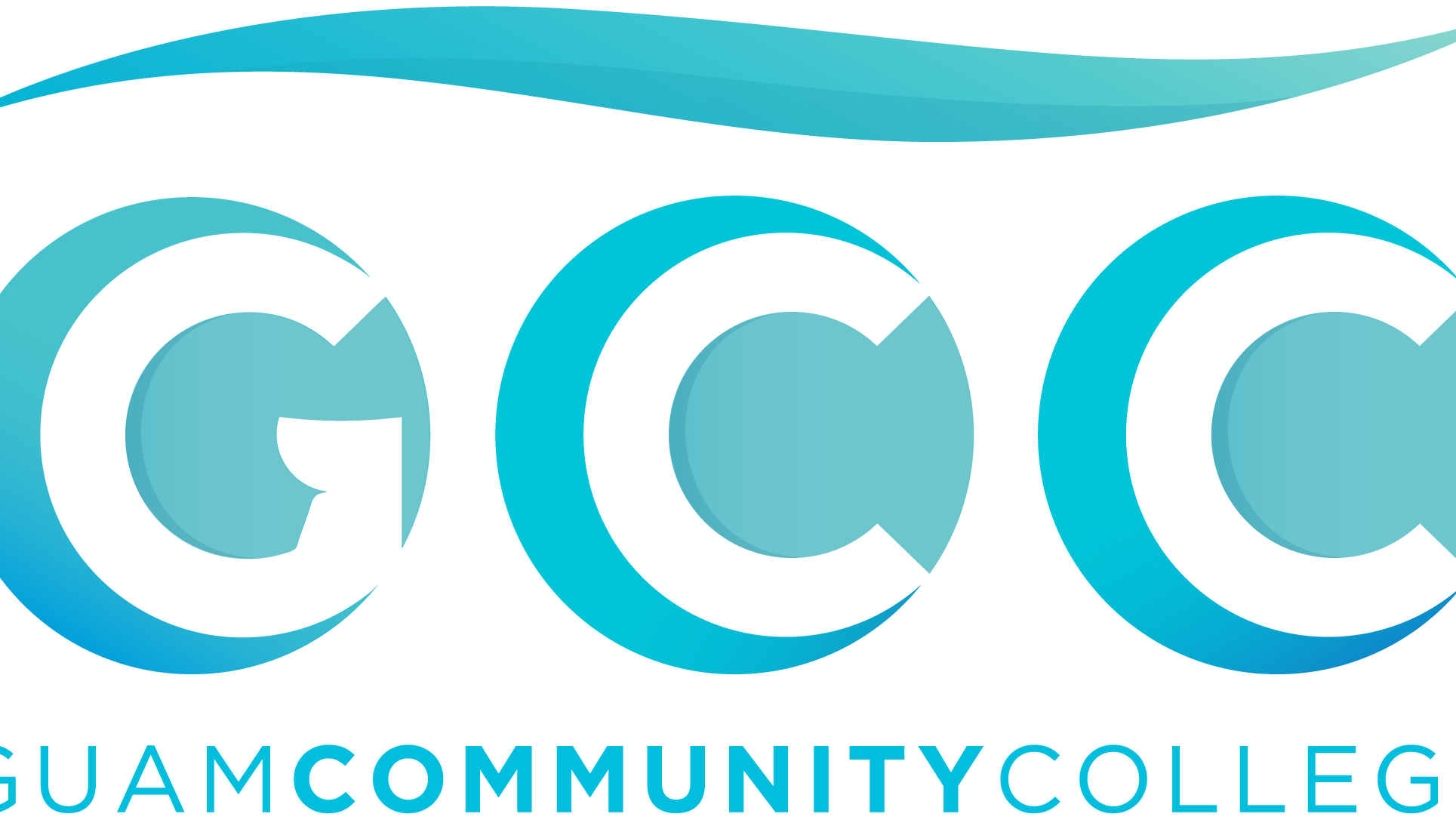 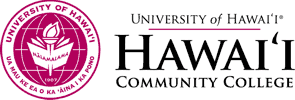 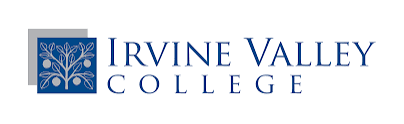 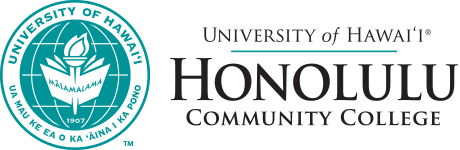 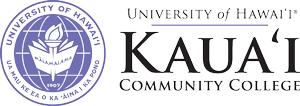 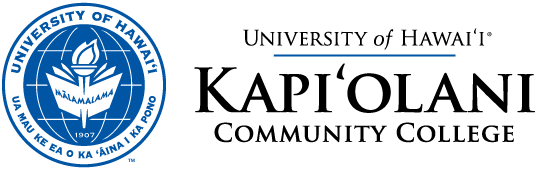 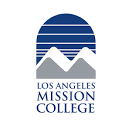 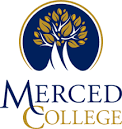 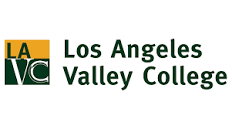 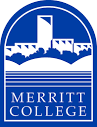 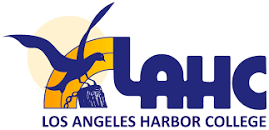 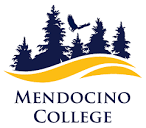 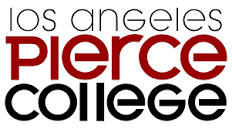 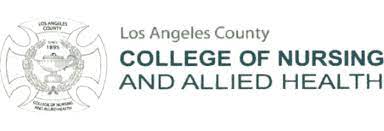 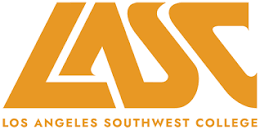 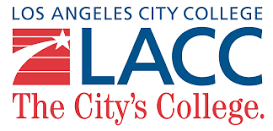 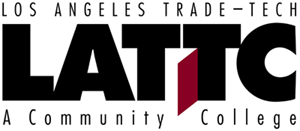 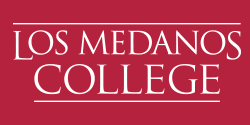 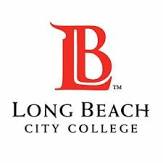 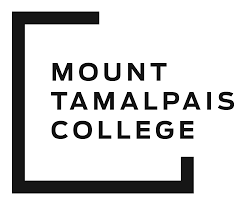 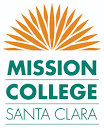 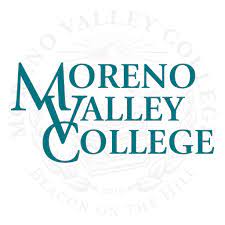 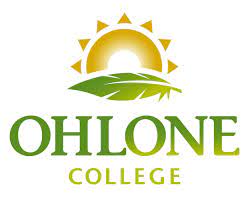 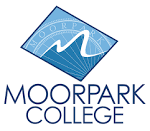 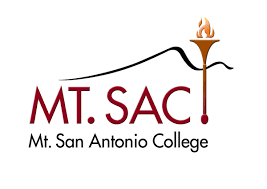 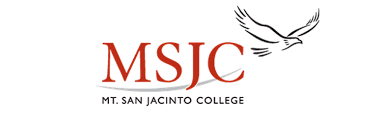 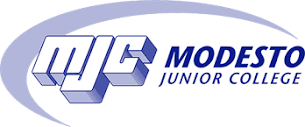 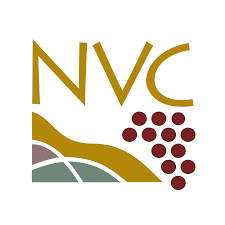 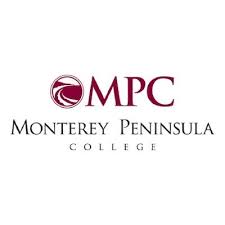 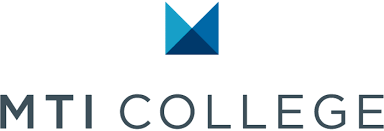 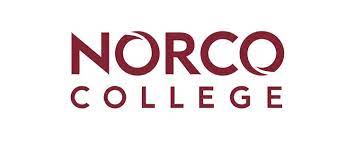 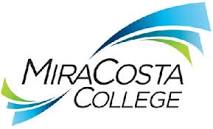 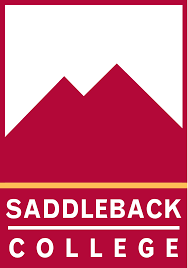 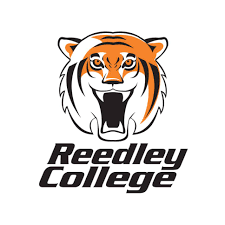 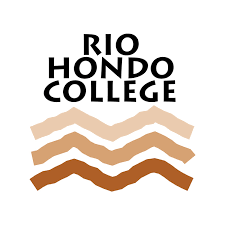 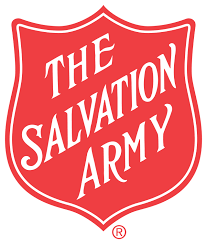 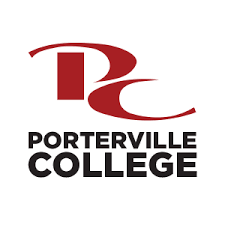 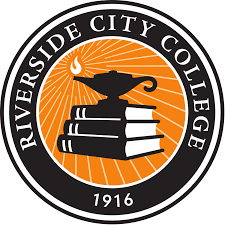 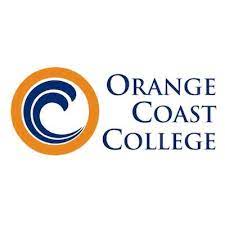 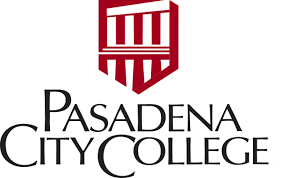 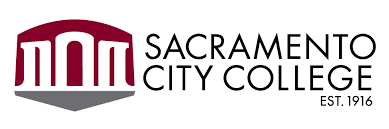 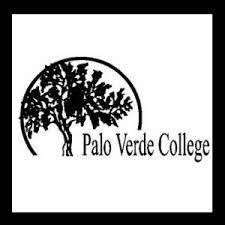 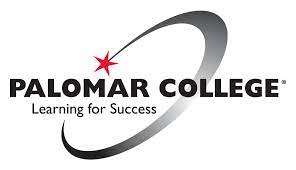 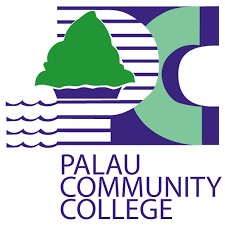 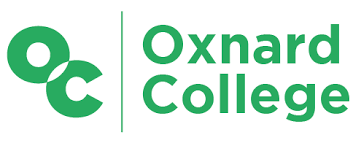 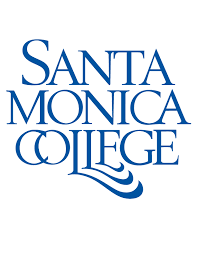 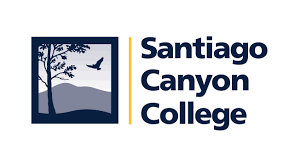 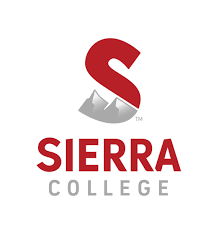 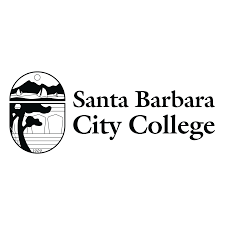 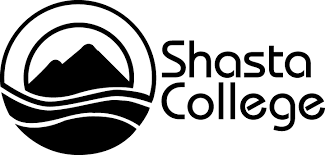 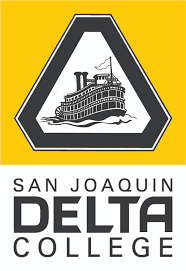 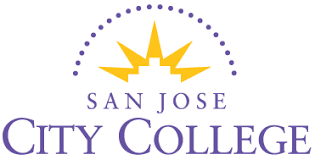 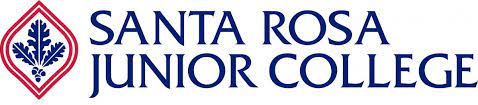 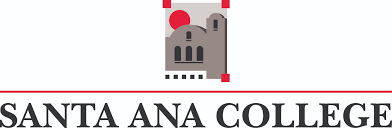 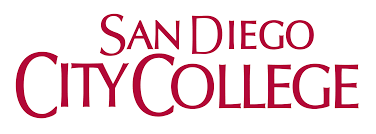 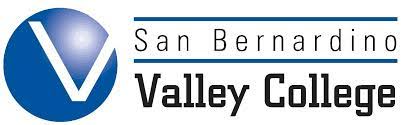 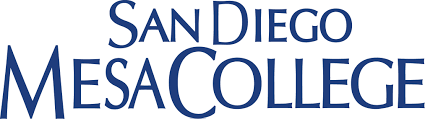 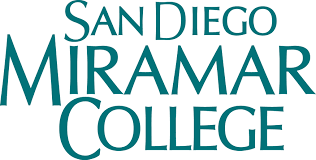 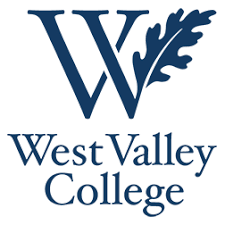 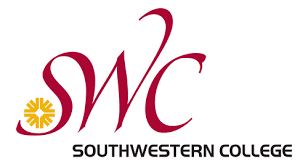 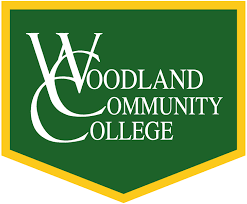 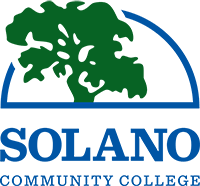 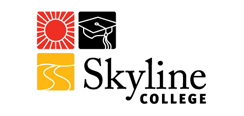 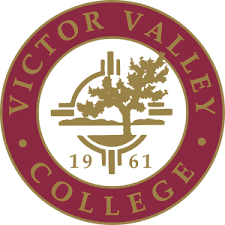 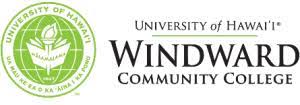 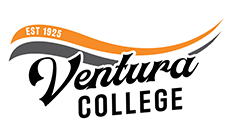 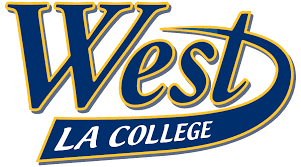 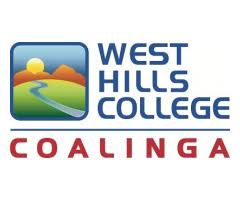 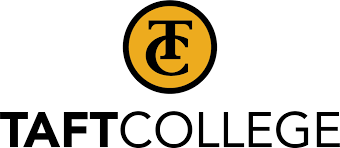 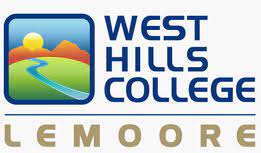 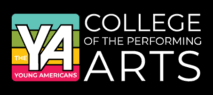 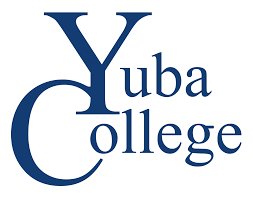 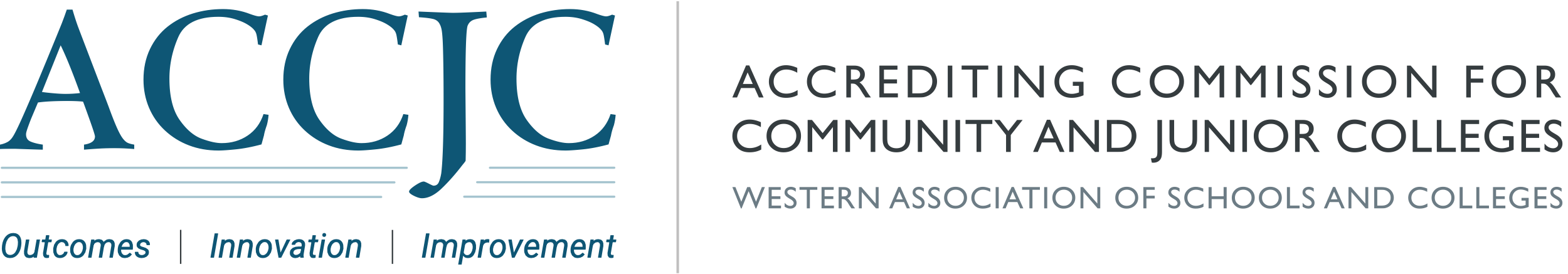 Recognize Our Possibilities of What Can Be
Acknowledge Our Limitations
Accreditation can’t be a tool of fear in this new context
Accreditation must constantly articulate value
Accreditation is PEER driven and volunteers are the life source of the experience
Accreditation standards and processes should be a key way an institution demonstrates its quality and value
Advocate for students, faculty, staff, and stakeholders inside and outside the college
Amplifier of student voice and institutional quality
Conduit to conversations on campus and in legislatures around our aspirations for equity and student success
Convener and connecter that understands the external environment and can connect stakeholders to solutions
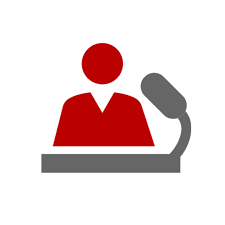 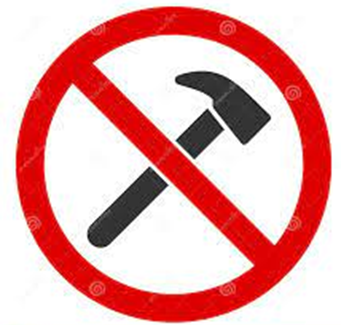 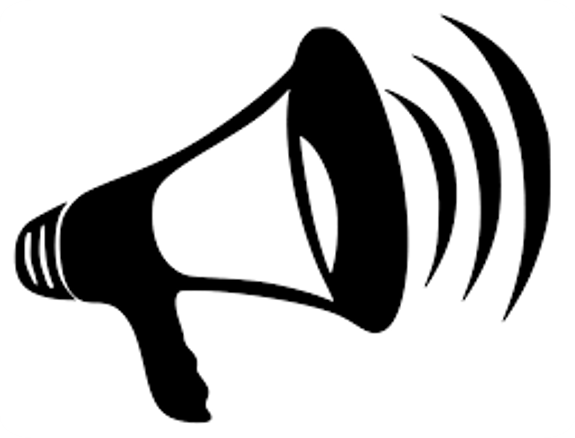 Background: Why Review and Revise The Standards?
To align with our own accountability requirements based in:
Federal regulations (CFR 602.21)
Commission Policy on Review of Accreditation Standards

As well as to: 
Model continuous learning and improvement
Respond to member feedback about usability and effectiveness
Reflect an evolving higher education landscape
Foundational elements for the Standards
Effective Standards must be grounded in:
Federal requirements for accreditation agencies
Accepted norms and practices within US Higher Education
Commission’s Eligibility Requirements and Policies 
Commission’s Values
Principles guiding the revision process
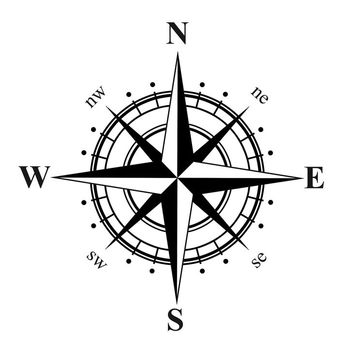 The new Standards should:
Balance accountability and improvement
Emphasize equity and inclusion
Use clear language and minimize redundancy
Reflect and be appropriate for the diversity of ACCJC’s membership
Focus on outcomes and improvement rather than processes
Support a systems approach to institutional evaluation
Remain grounded in broader norms for higher education
Organizational structure for the drafting process
COMMISSION
Content Area 
Co-Leads
Content Area Co-Leads
Content Area Co-Leads
Content Area Co-Leads
Content Area Co-Leads
Standards Review Leadership Team
Peer Reading Team
Peer Reading Team
Peer Reading Team
Peer Reading Team
Peer Reading Team
Peer Writing Team
Peer Writing Team
Peer Writing Team
Peer Writing Team
Peer Writing Team
[Speaker Notes: 85 individuals from 59 colleges involved in preparing the draft – serving on one of the writing/reading teams or on the leadership team 
Teams intentionally structured to include perspectives representing the professional, geographic, and institutional diversity of ACCJC’s membership

Five Peer Writing Teams, working in parallel
Each team’s process emerged organically, and were roughly parallel
All teams used the same Guiding Principles and Grounding Questions]
Outcomes of the Drafting Process
Increased emphasis on equity and inclusion
Direct alignment with Commission’s Policy on Social Justice
“Policy statement” approach: Standards focus on “what” rather than “how”
Focus on outcomes rather than processes
Streamlined and simplified structure
Use of evidence “checklists” 
Clear language
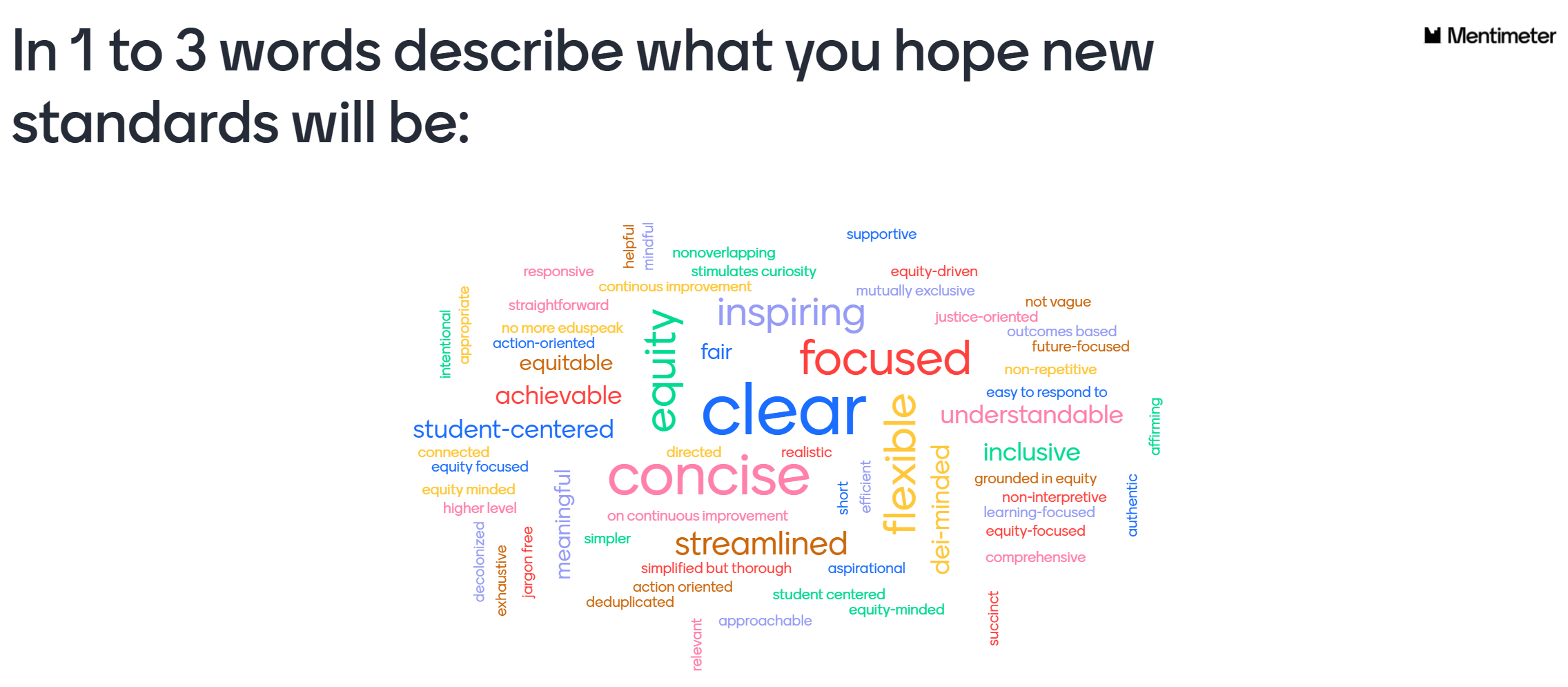 Timeline
2021-2022
2022-2023
2020-2021
Process design and preparation
Participant recruitment and team-building
Process kick-off: May 2021
Draft shared with the field for feedback (Sept ‘22)
Additional revision based on comments from field
First Reading: Jan 2023 
Second draft shared with field for feedback (early ‘23)
Second Reading & Adoption: June 2023
Writing Teams create first draft (fall ‘21) 
Reading Teams critique and refine (spring ‘22)
Leadership Team makes final revisions (summer ‘22)
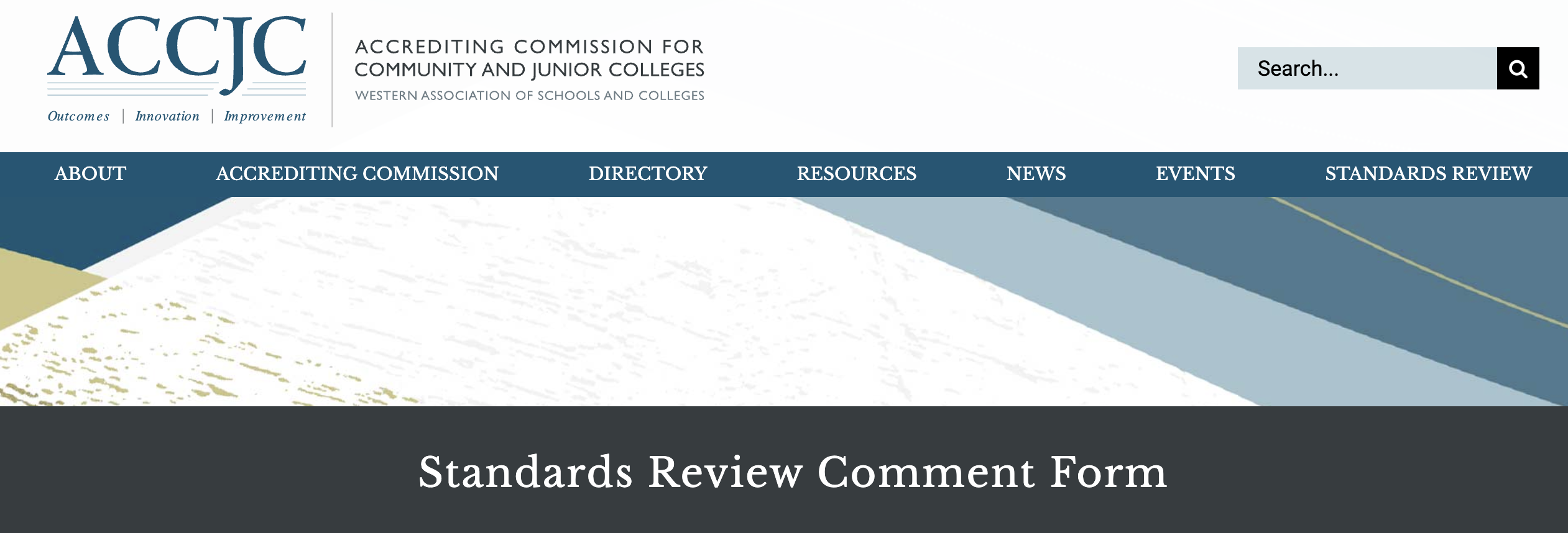 https://accjc.org/standards-review/
Themes from comments received to date
Commenters have appreciated:
Attempt to streamline structure & make the process more efficient
Emphasis on equity, diversity, and inclusion throughout
Emphasis on unique institution mission and culture
Emphasis on students and the student experience
Emphasis on regular assessment and meaningful outcomes
Themes from comments received to date
Suggestions for Further Improvement:
Include more explicit language about libraries and learning support resources (including tutoring and counseling)
Clarify/strengthen expectations for institutional decision-making bodies other than the Governing Board, particularly with regard to engagement in decision-making and communication of decisions
Clarify/strengthen expectations for outcomes assessment in student support and administrative areas
Strengthen alignment with Policy on Social Justice in Standards 3 and 4 
Consider including concepts related to effective resource stewardship in Standard 4
Consider revising Standard 4.3 with a more pronounced growth mindset framing
Consider reversing the order of Standards 3 and 4
Frequently Asked Questions
The draft Standards seem much less precise than the current Standards. How will colleges be held accountable if the specificity is removed?
How will the draft Standards apply to multi-college districts/systems?
When will the new Standards be implemented?
My college is getting ready to start its ISER now - can we pilot? 
My college has just started our ISER – can we pilot? 
What is happening with the Quality Focus Essay?